Двадцать четвёртое апреля.
Проверим домашнее задание
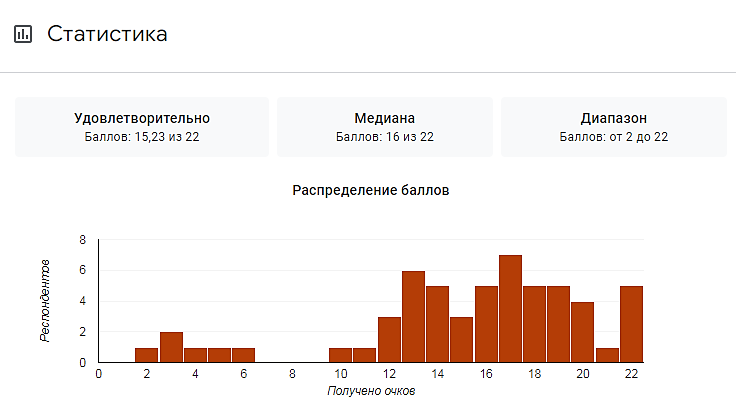 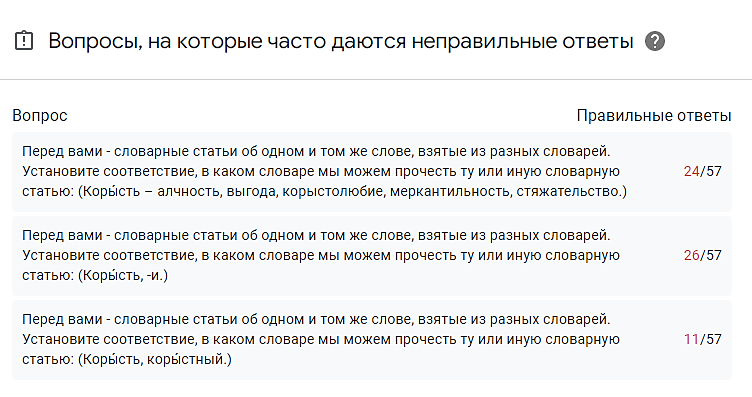 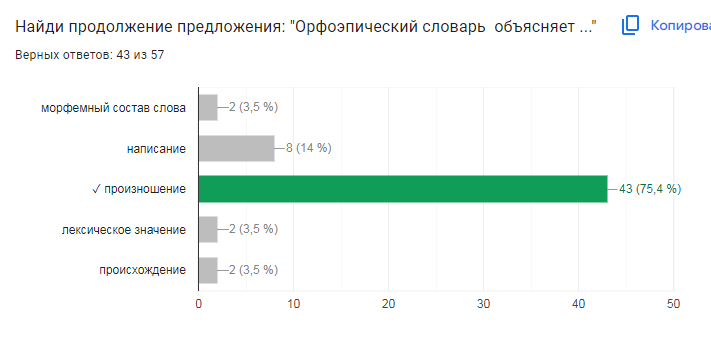 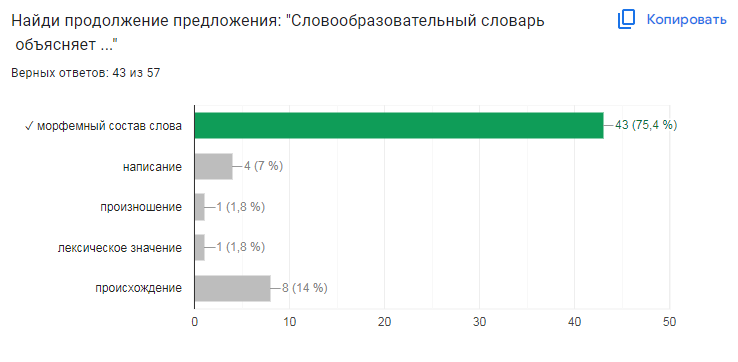 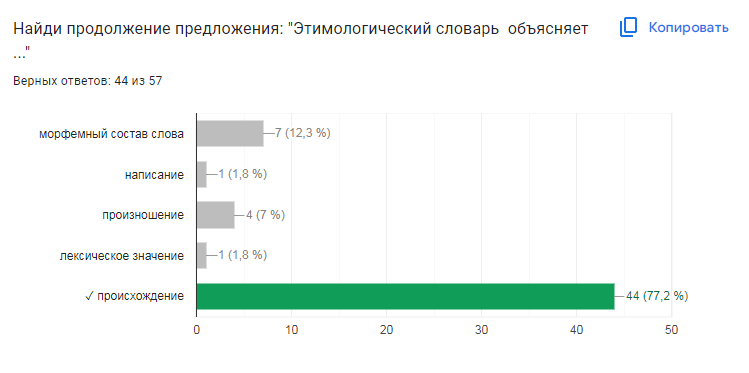 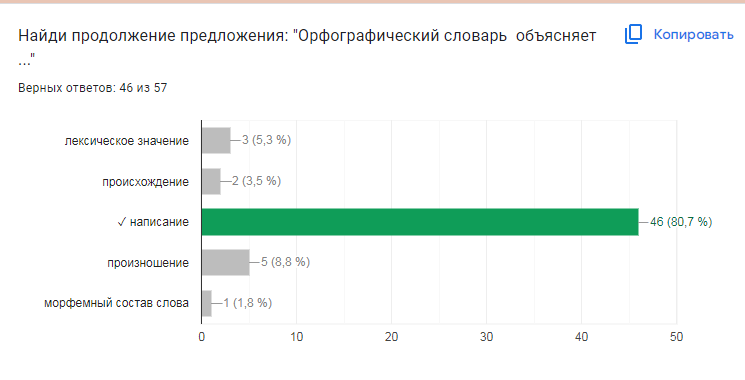 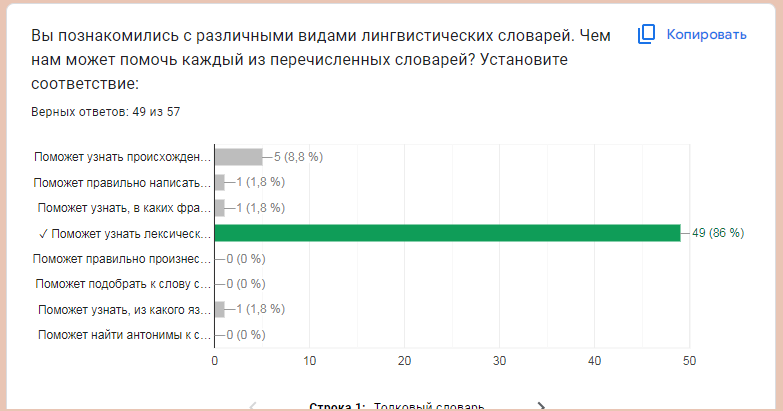 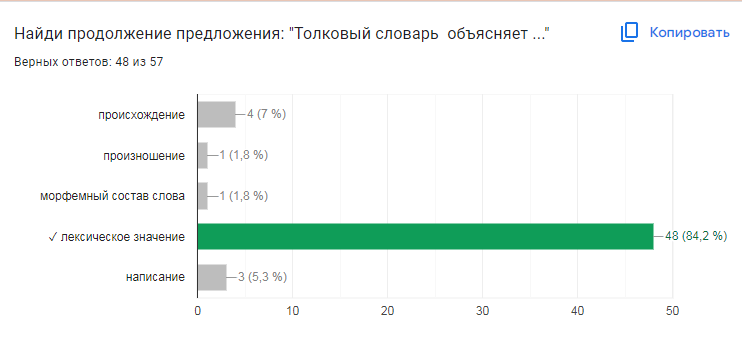 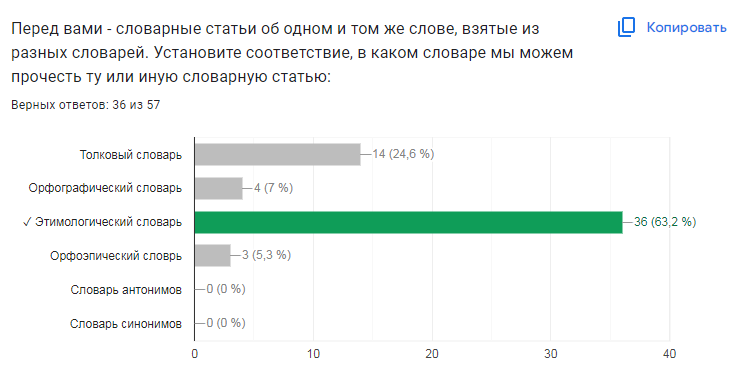 Проект по русскому языку«Энциклопедия одного слова»
Родной язык – это язык слов: больших и маленьких, простых и сложных, веселых и грустных, добрых и злых…  
Л.Н. Толстой говорил: «Слово – дело великое…».
Чем можно измерить глубину слова? Наверное, более всего значением этого слова, историей появления, его жизнью в нашем языке. Помочь понять слово, познать его глубину нам помогут словари. 
Существует множество интересных и полезных словарей, справочников, энциклопедий, но я вам предлагаю создать ещё один необычный словарь – словарь, или энциклопедию одного слова.
Цель проекта - создание «Энциклопедии слова «________».
Задачи:
1. Изучить различные  литературные и электронные источники по данной теме.
2. Исследовать «жизнь» слова «____________» в языке, в малых жанрах фольклора, в разных видах искусства. 
3. Создать презентацию – электронную «Энциклопедию слова «________________»
План работы над проектом:
узнать лексическое значение слова, 
узнать этимологию (происхождение)  слова, 
познакомиться с родственными (однокоренными) словами
подобрать к слову  синонимы и  антонимы, 
найти примеры использования данного слова в пословицах и  фразеологизмах,
найти примеры использования данного слова в текстах художественных произведений.
в качестве заключительного этапа работы составить синквейн со словом.
Энциклопедия слова «МИР»
Лексическое  значение слова «мир»
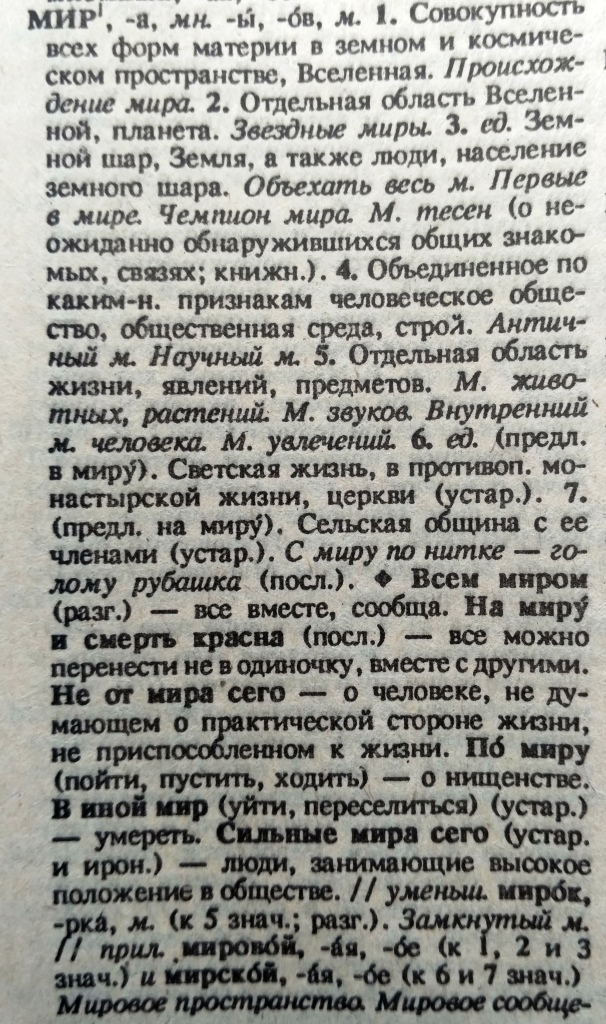 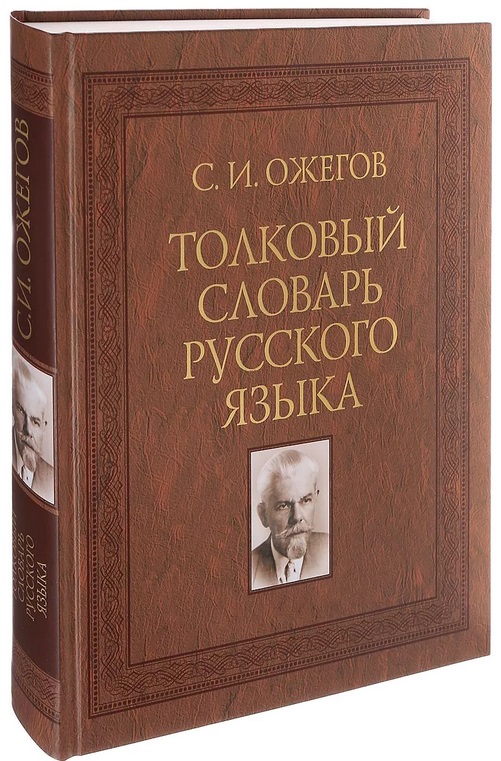 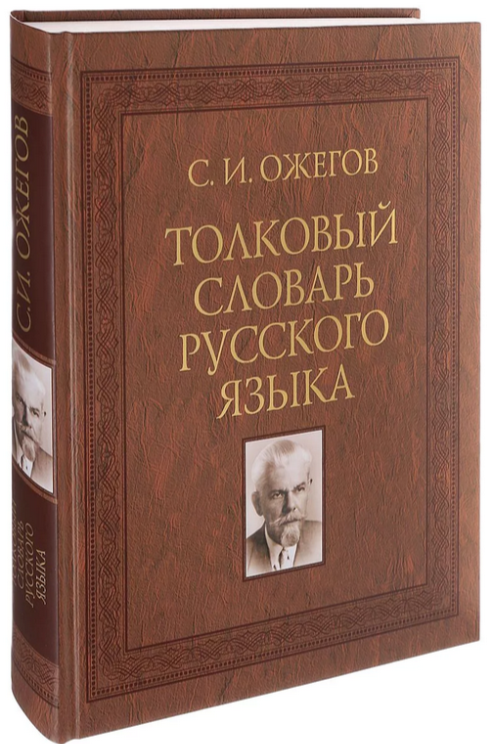 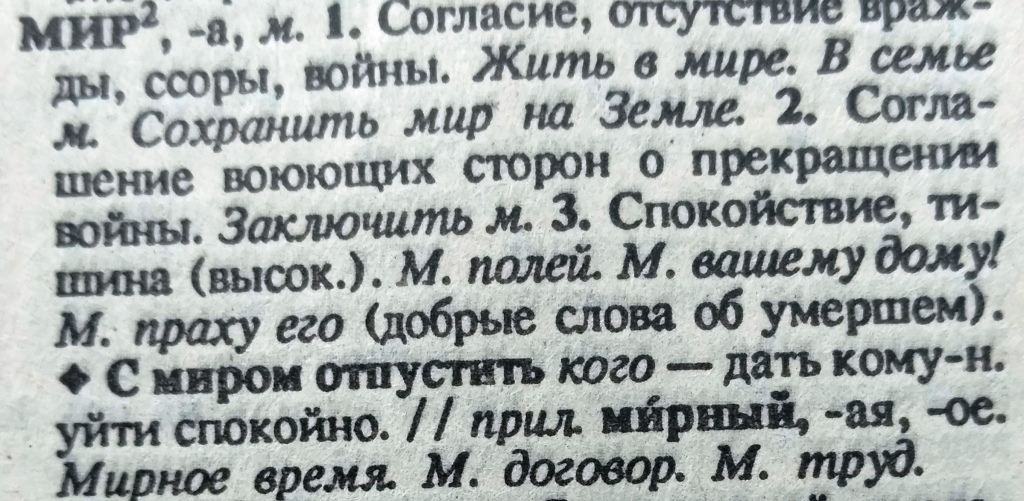 Этимология  (происхождение)  слова «мир»
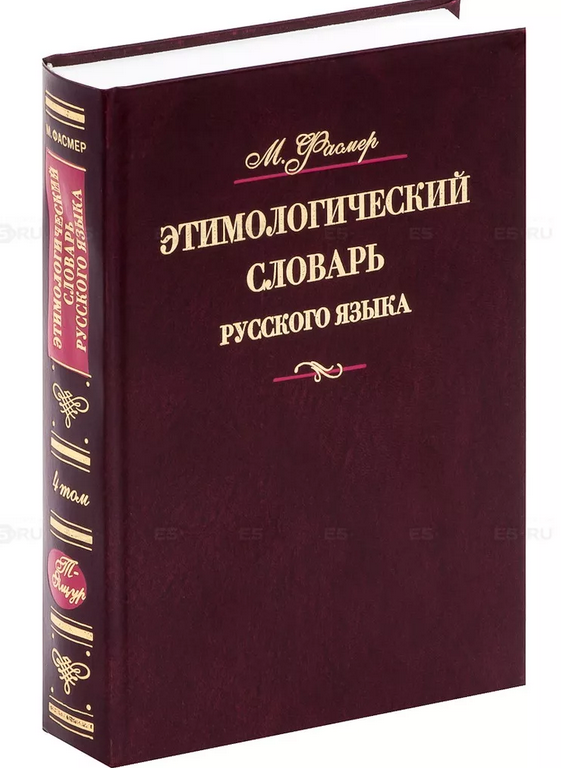 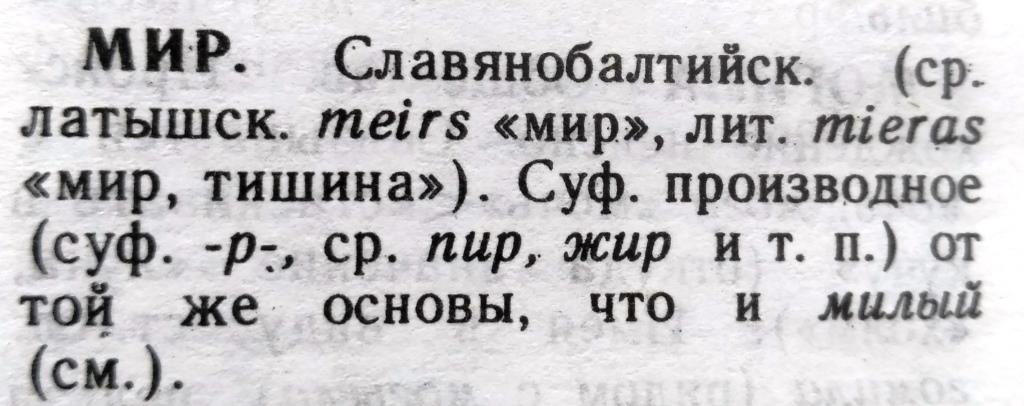 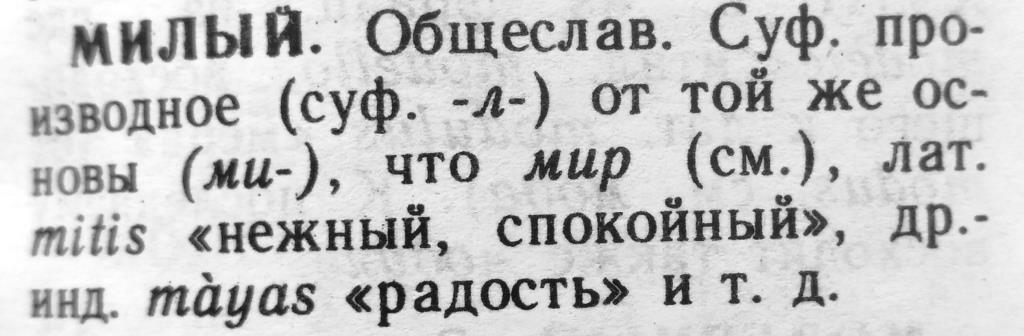 Родственные  (однокоренные) слова к слову «мир»
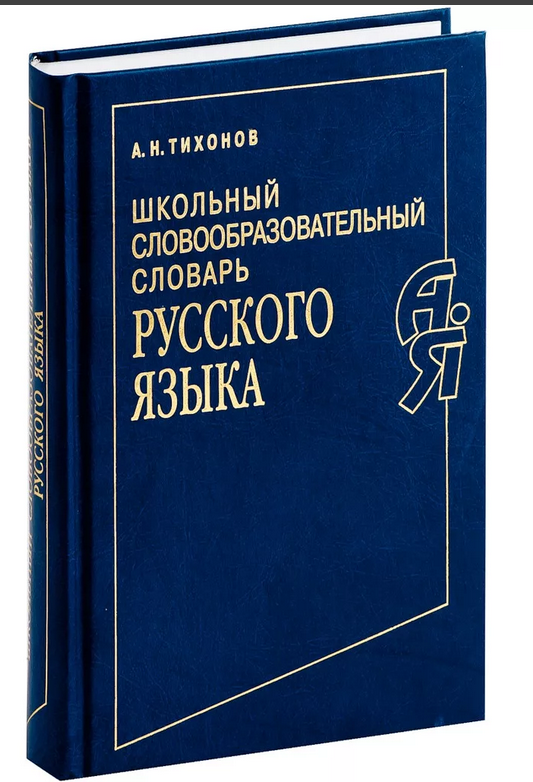 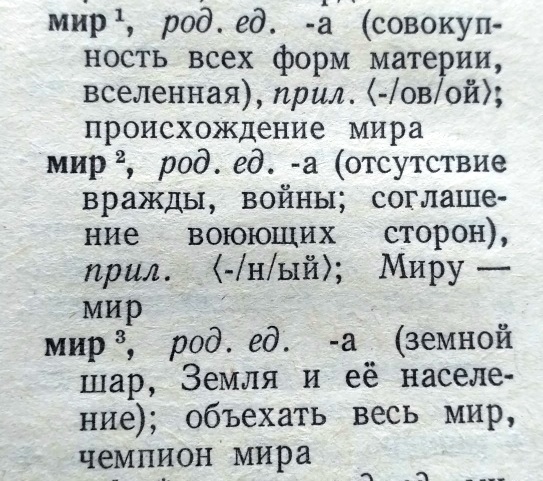 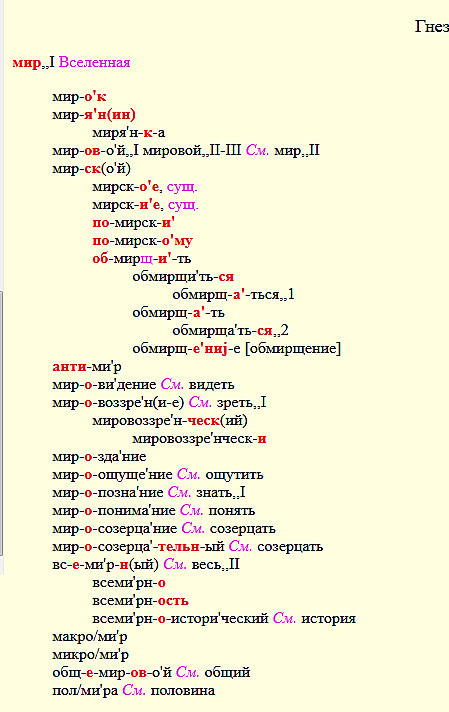 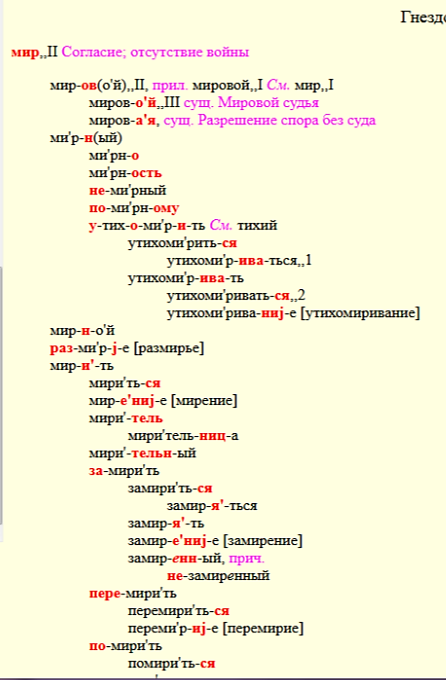 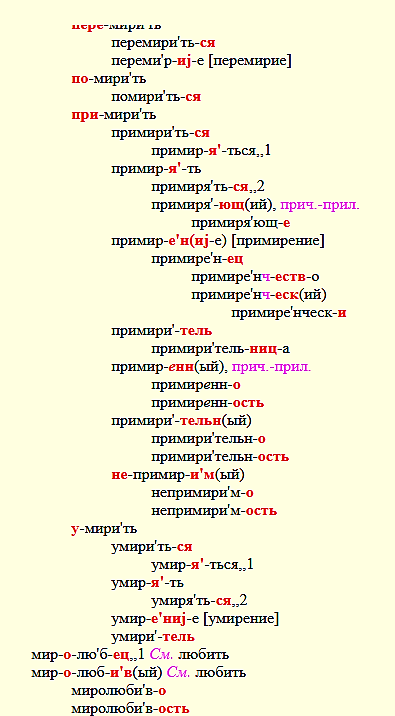 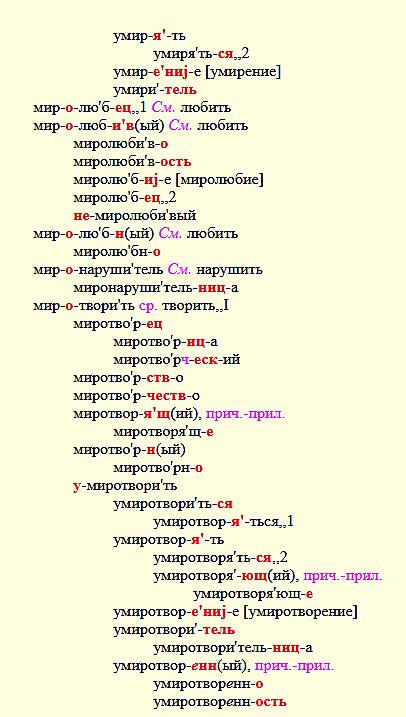 Мирить, мириться, мирно, мирный, мировой, миролюбивый, миротворец, миротворческий, миролюбивый, перемирие, помирить, помириться, примирить, примирять, смириться, смирно, смирный, смиряться, умиротворение, утихомириться
всемирный
мирской
мирянин
мировоззрение
миросозерцание
миропонимание
Синонимы к слову «мир»
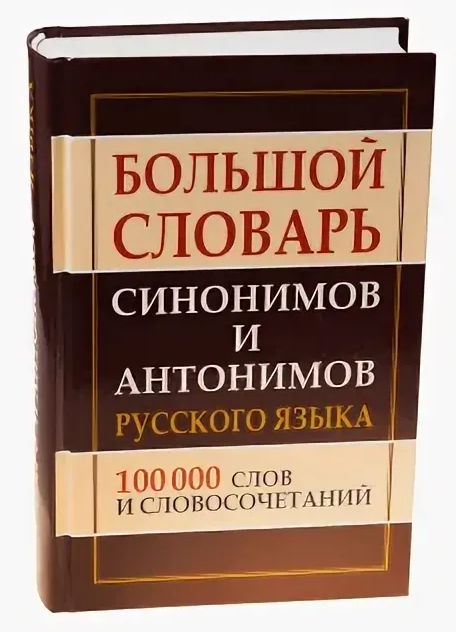 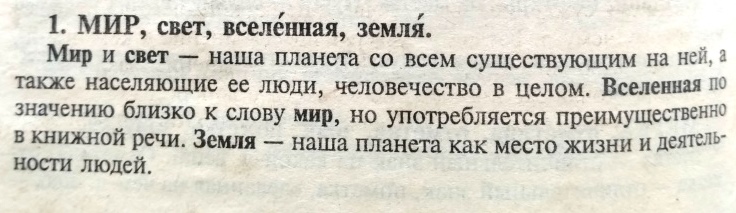 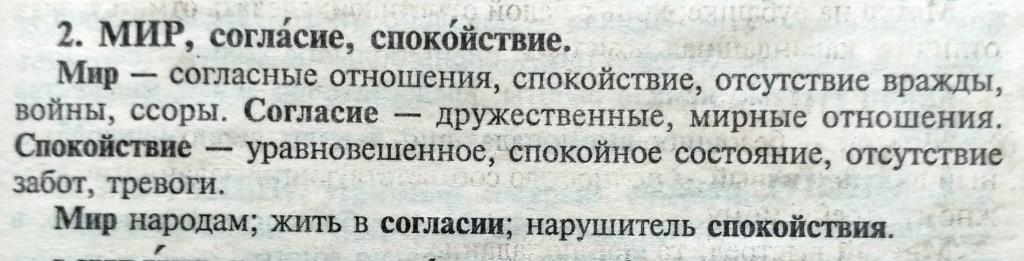 Антонимы к слову «мир»
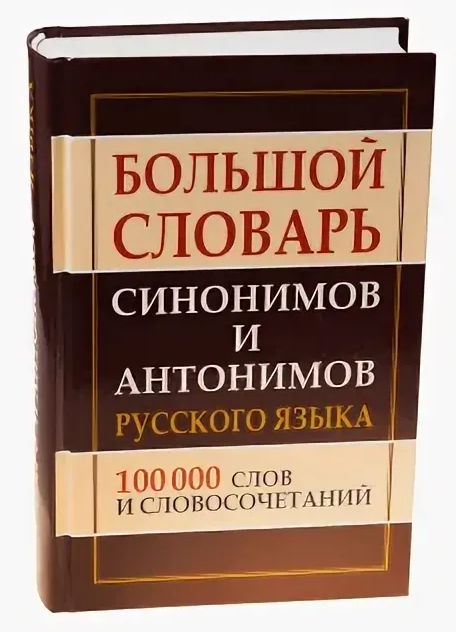 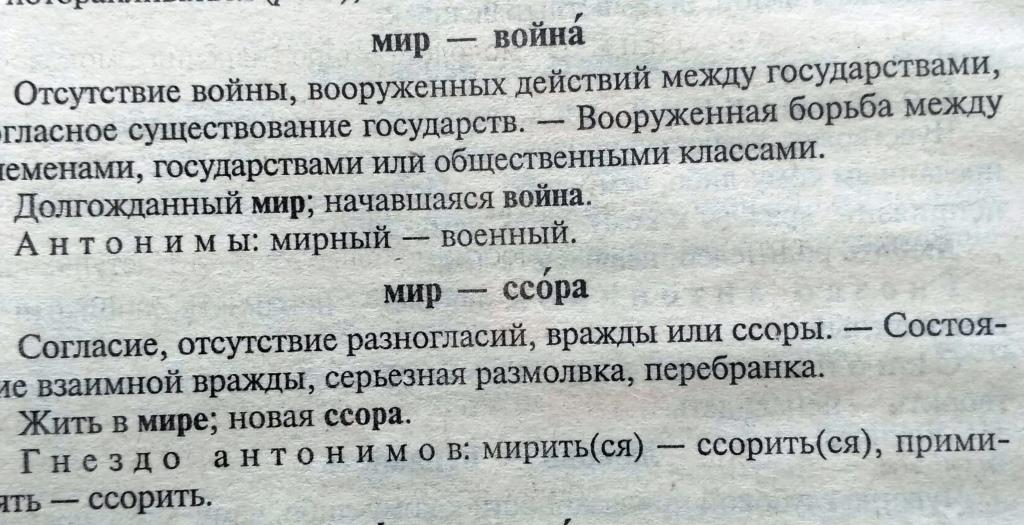 Фразеологизмы со  словом «мир»
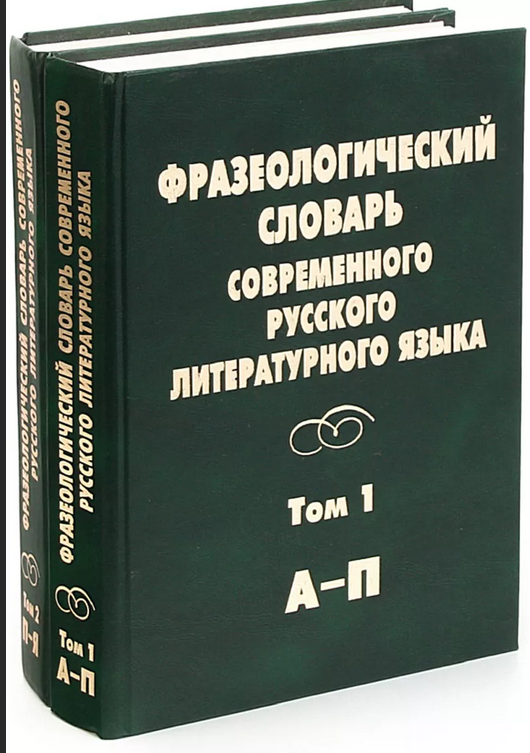 не от мира сего 
миру - мир 
отпустить с миром 
мир Вашему дому
Пословицы со  словом «мир»
Идти по миру, с сумою. 
С  миру по нитке - голому рубаха.
На миру и смерть красна. 
И в пир, и в мир, и в добрые люди
В мире, что в море. 
Глупый разум по миру пускает.
Худой  мир лучше доброй ссоры.
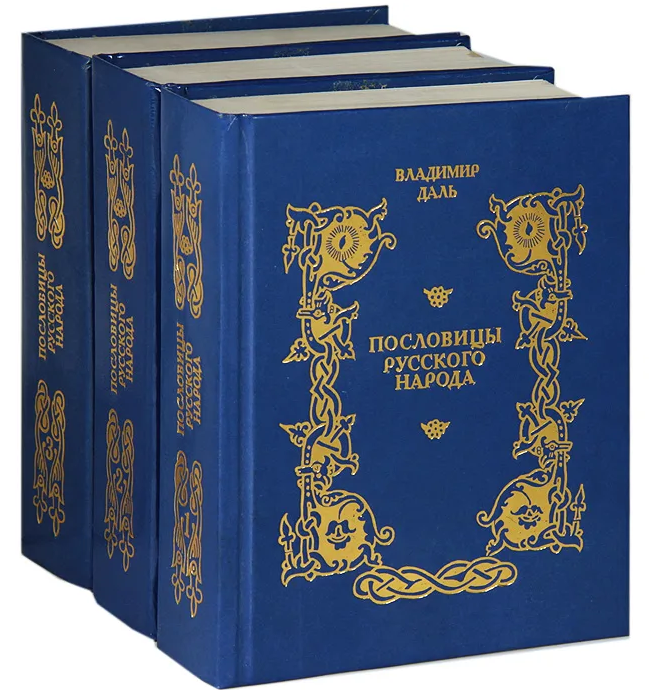 Стихотворение  со  словом «мир»
Нам нужен мир на голубой планете. Его хотят и взрослые и дети. Им хочется, проснувшись на рассвете, Не вспоминать, не думать о войне! Нам нужен мир, чтоб строить города, Сажать деревья и работать в поле. Его хотят все люди доброй воли, Нам нужен мир навеки, навсегда! 
(И. Кравченко)
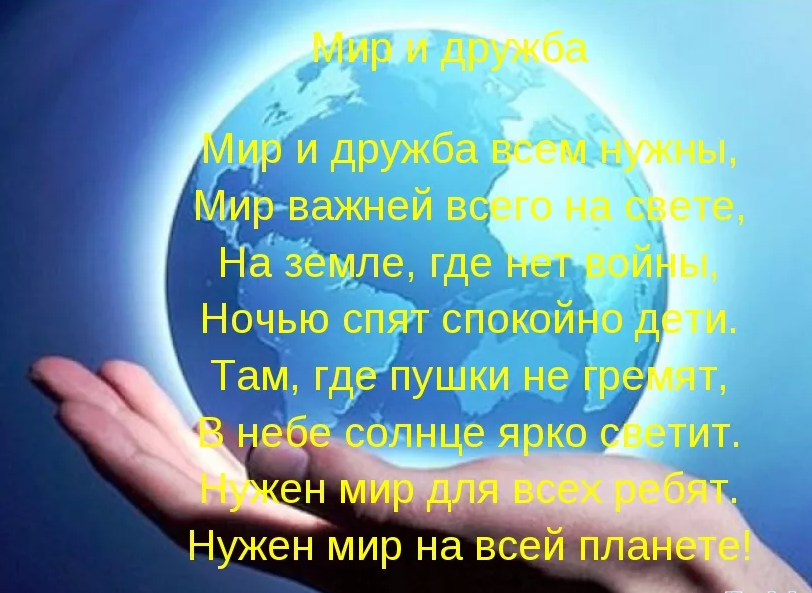 План работы над проектом:
узнать лексическое значение слова, 
узнать этимологию (происхождение)  слова, 
познакомиться с родственными (однокоренными) словами
подобрать к слову  синонимы и  антонимы, 
найти примеры использования данного слова в пословицах и  фразеологизмах,
найти примеры использования данного слова в текстах художественных произведений.
в качестве заключительного этапа работы составить синквейн со словом.
Энциклопедия слова: «РОДИНА»«ДОМ»«ДОБРО»